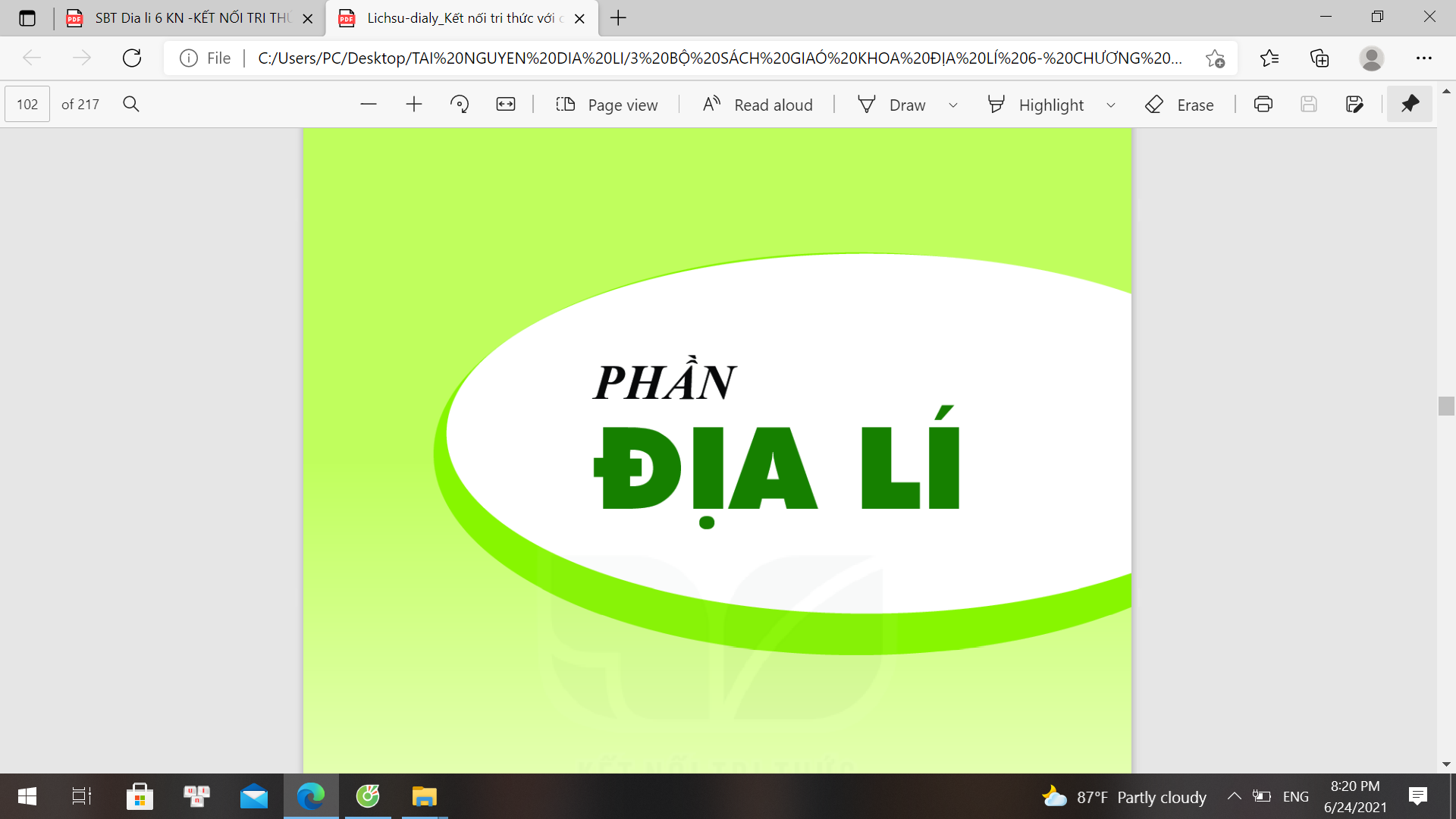 CHƯƠNG 5
NƯỚC TRÊN
TRÁI ĐẤT
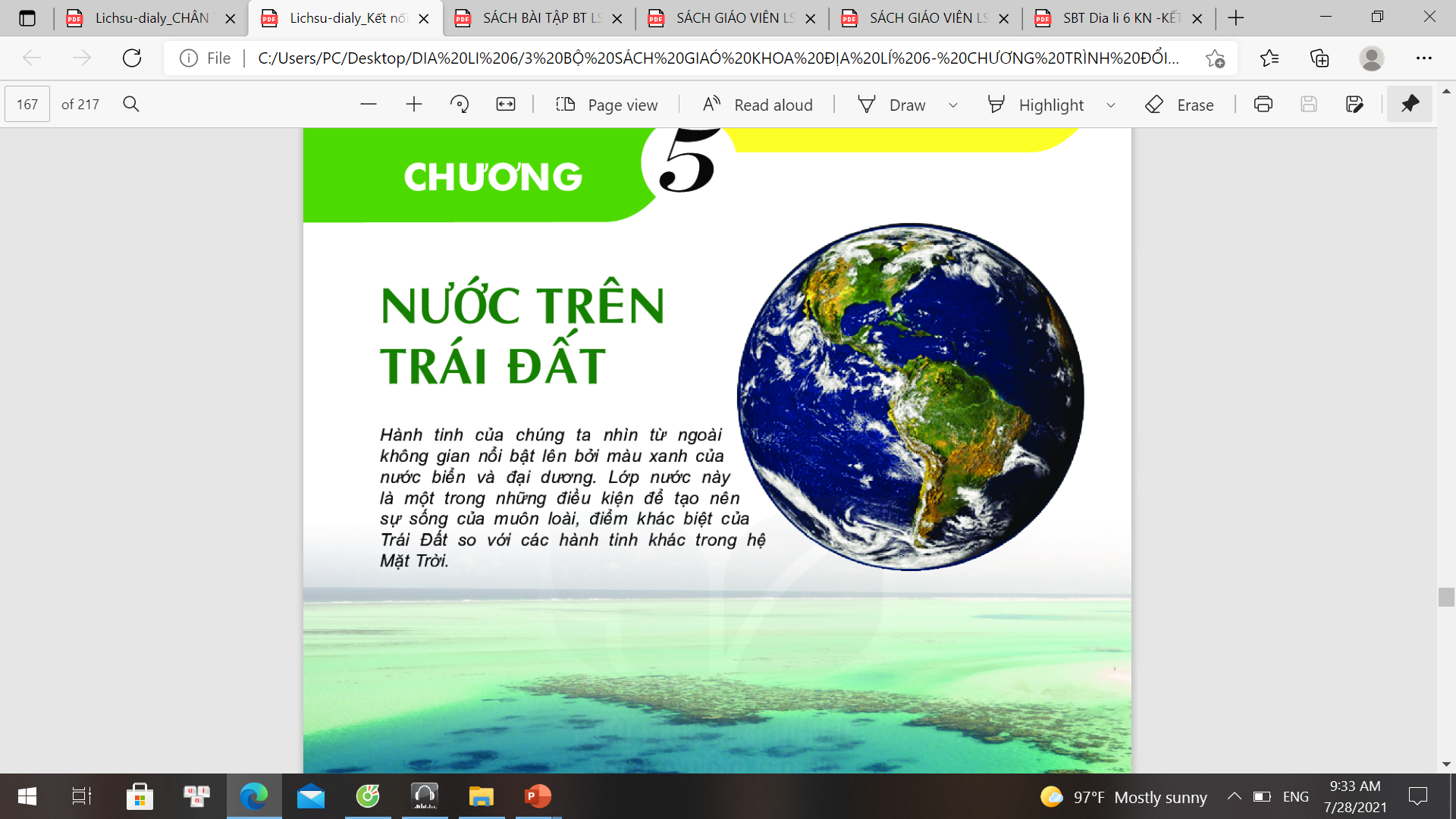 NỘI DUNG CHƯƠNG 4
Các thành phần chủ yếu của thủy quyển
1
Vòng tuần hoàn nước
2
Sông, hồ và việc sử dụng nước sông, hồ
3
Nước ngầm và bang hà
4
Biển và đại dương. Một số đặc điểm của môi trường biển
5
BÀI 19
THỦY QUYỂN VÀ 
VÒNG TUẦN HOÀN LỚN CỦA NƯỚC
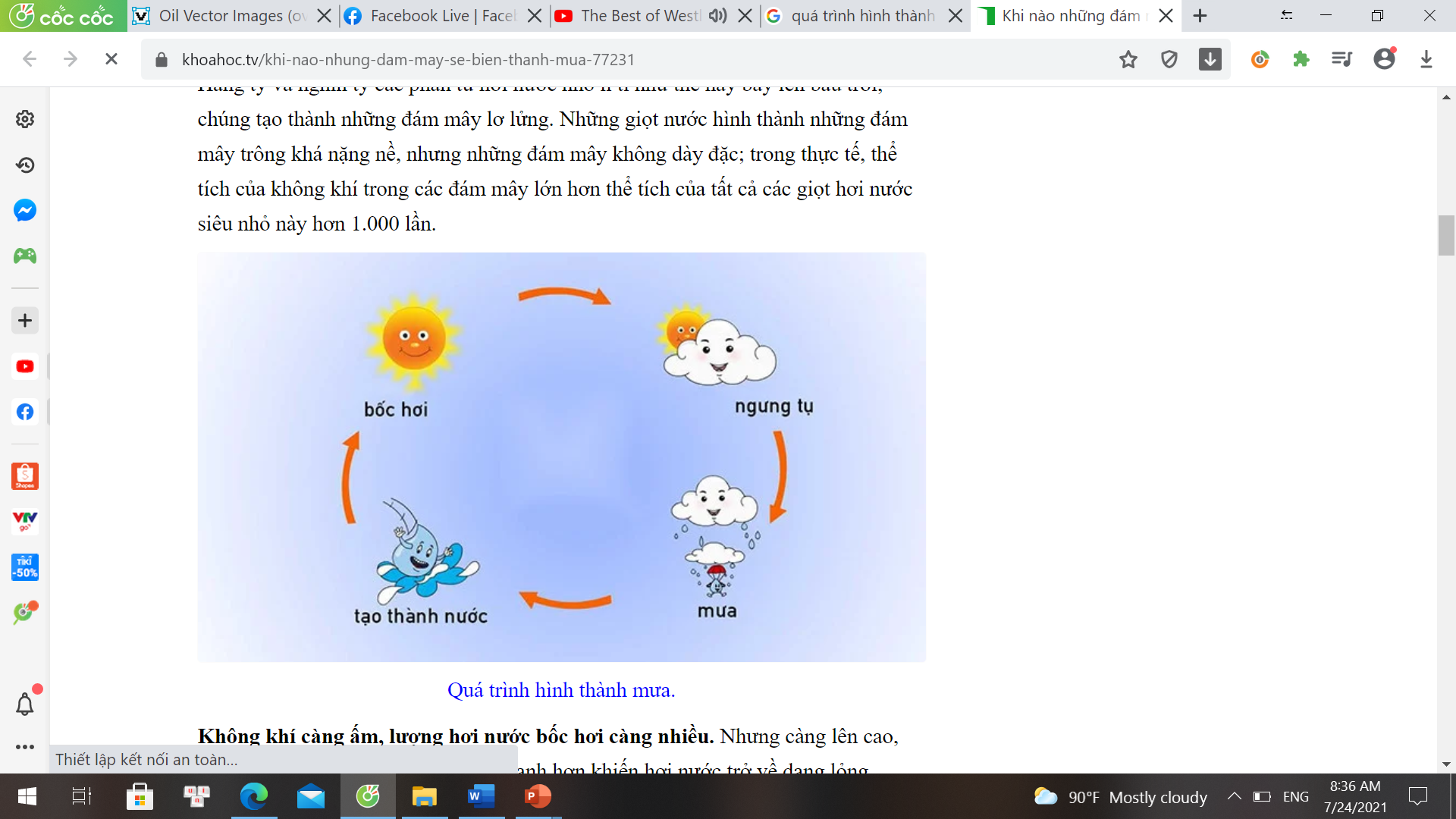 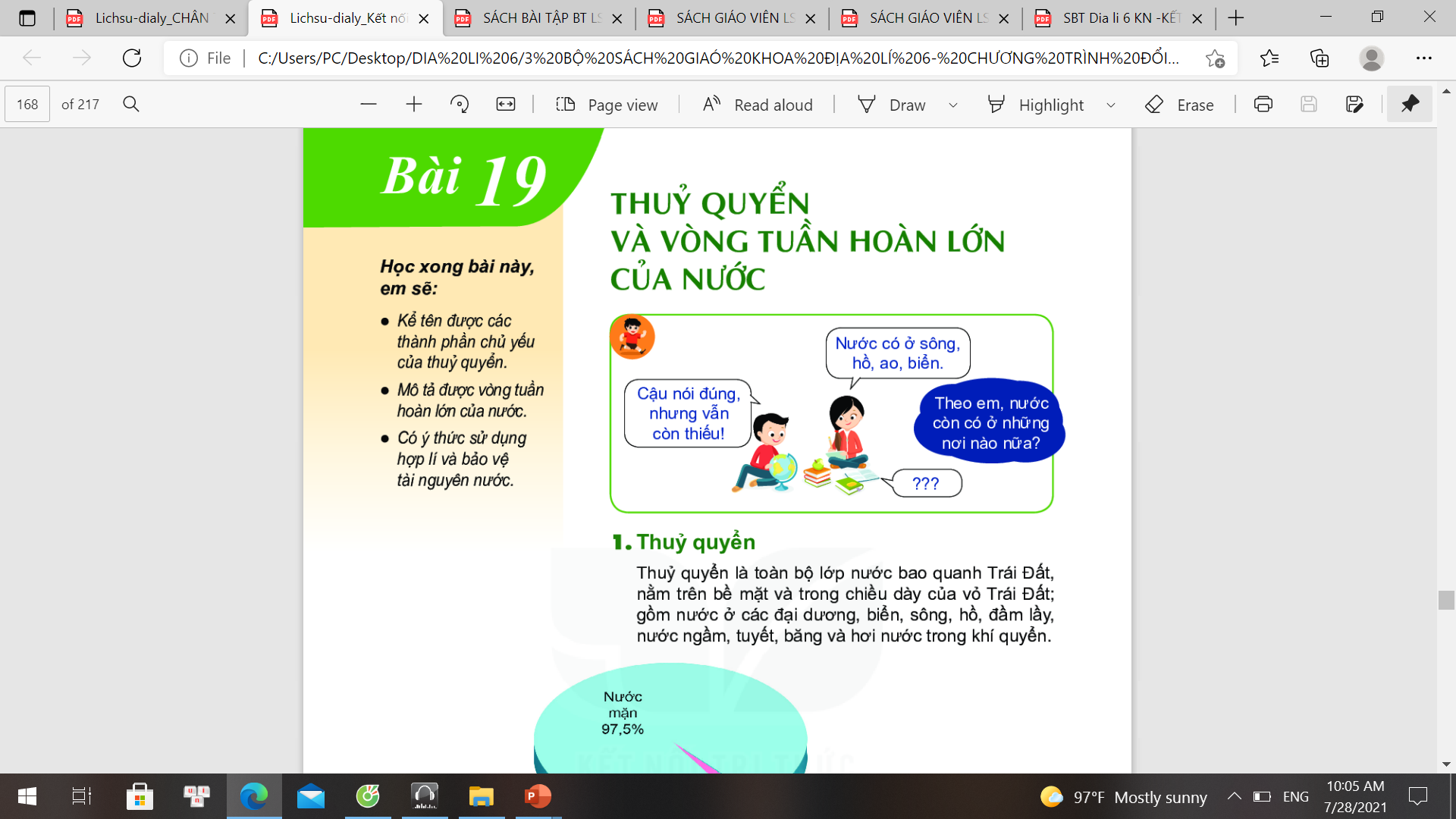 1
Thủy quyển
2
Vòng tuần hoàn lớn của nước
1
Thủy quyển
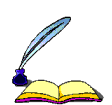 Thủy quyển có vai trò 
như thế nào với con người?
- Thủy quyển là toàn bộ lớp nước bao quanh Trái Đất
Thủy quyển
 là gì?
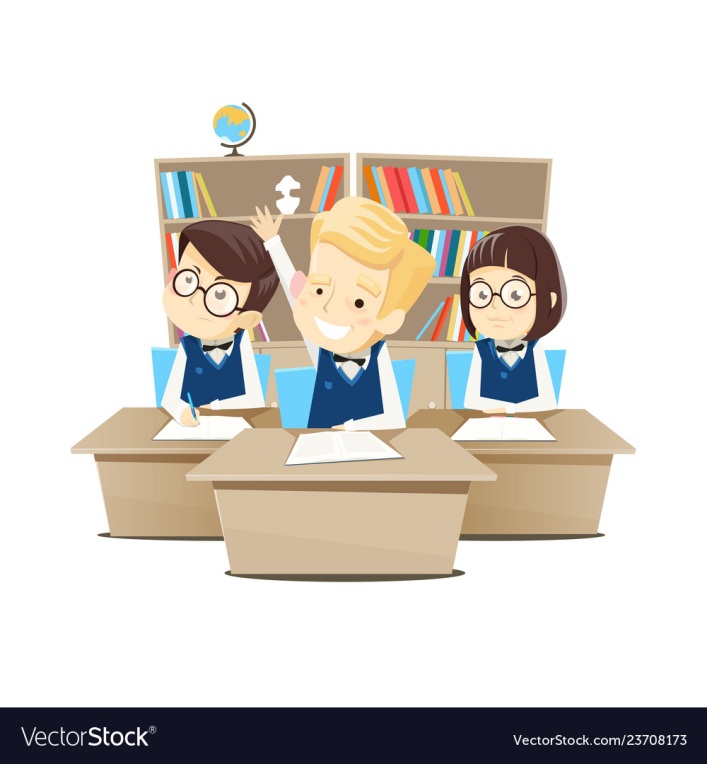 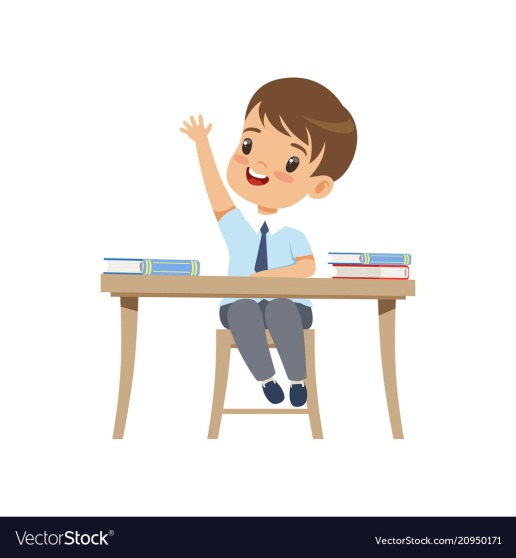 1
Thủy quyển
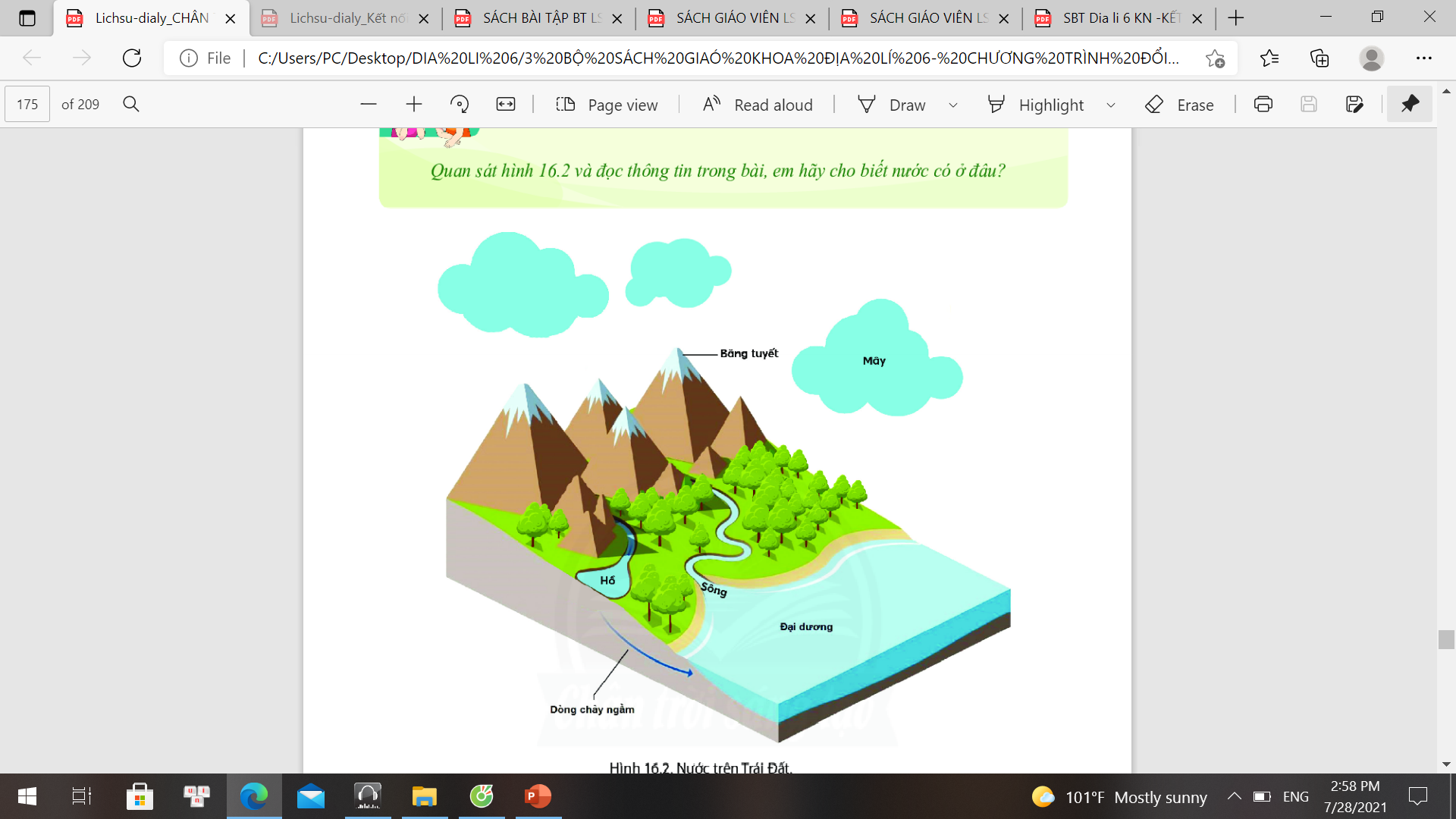 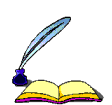 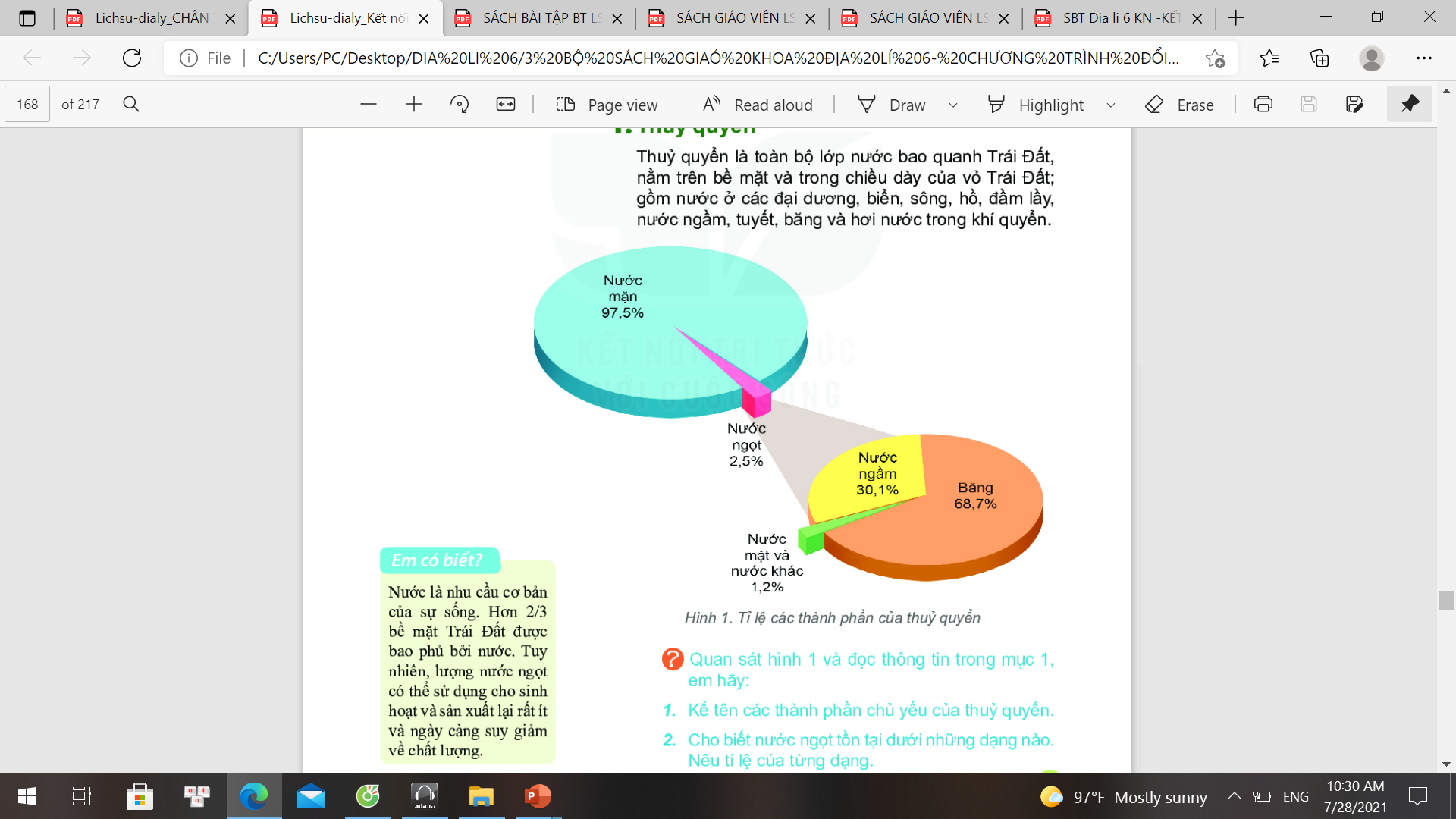 - Thủy quyển gồm nước ở trong các biển,các đại dương, sông, hồ, đầm lầy,nước ngầm, băng tuyết và hơi nước trong khí quyển
Kể tên các thành phần chủ yếu của thủy quyển
Nước ngọt tồn tại dưới những dạng nào. 
Nêu tỉ lệ từng dạng?
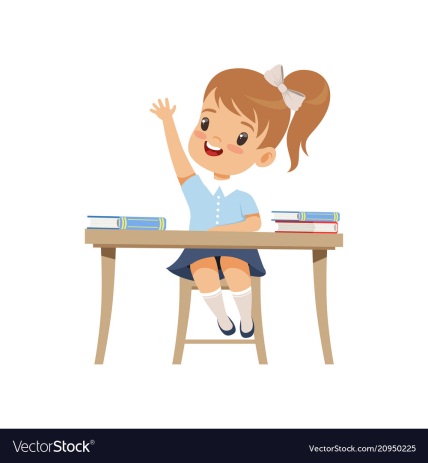 Hình 1.2. Tỉ lệ các thành phần của thủy quyển
Hình 1.1 Nước trên Trái Đất.
1
Thủy quyển
Thủy quyển có vai trò 
như thế nào đối với 
đời sống con người?
2
Vòng tuần hoàn lớn của nước
Thủy quyển
Đọc thông tin SGK, 
nhận xét đặc tính của nước trong thiên nhiên ?
Nước có thể chuyển trạng thái như thế nào, bằng cách nào?
[Speaker Notes: Nước trong thiên nhiên ko  ngừng vận động mà chuyển từ trạng thái này sang trạng thái khác. Hỏi thêm hs các trạng thái khác nhau của nước trong khí quyển:rắn, lỏng, khí]
2
Vòng tuần hoàn lớn của nước
Thủy quyển
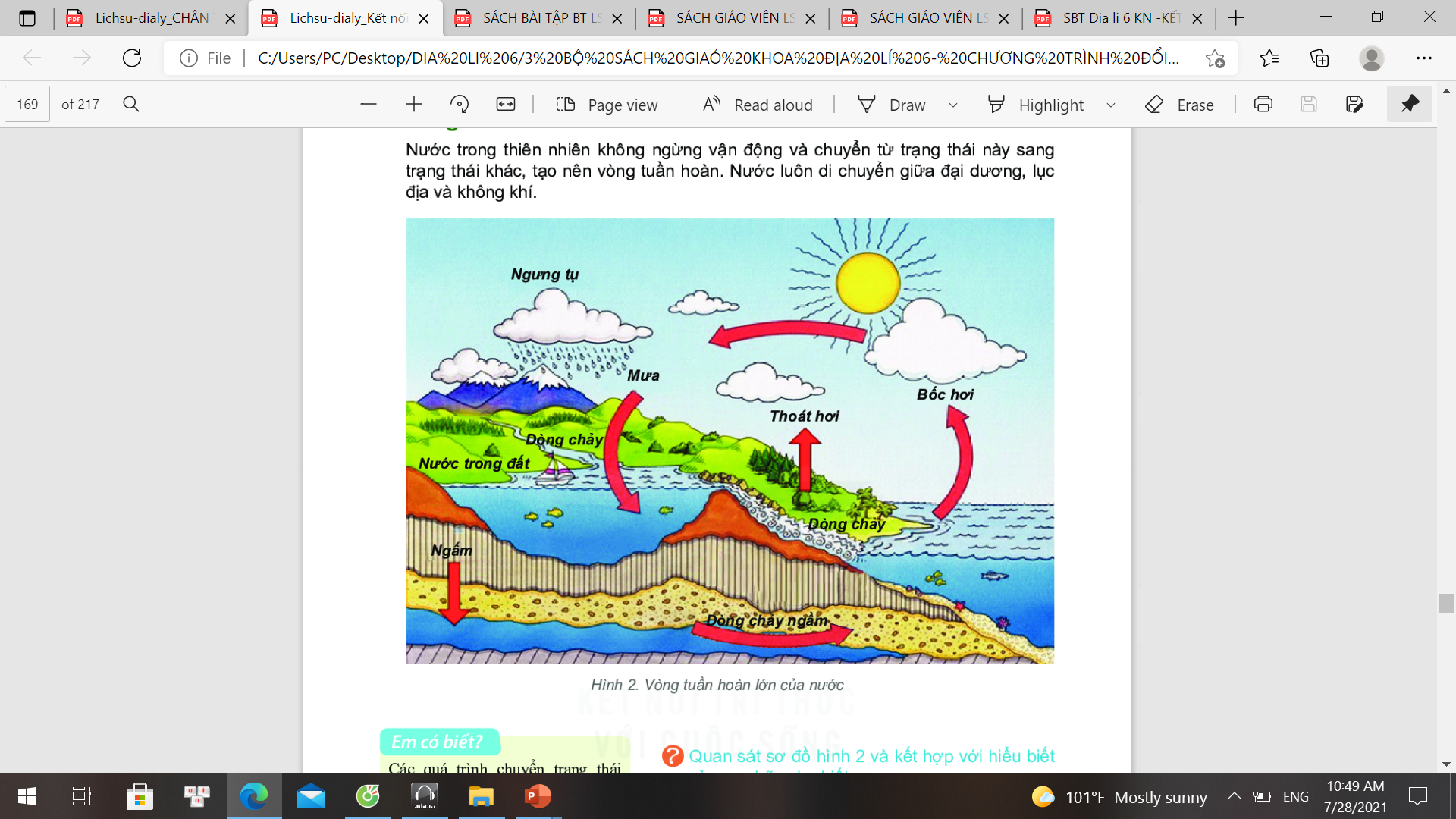 Nước mưa rơi xuống bế mặt đất sẽ tồn tại ở những đâu?
Mô tả vòng tuần hoàn lớn của nước?
Hình 2. Vòng tuần hoàn lớn của nước
[Speaker Notes: Nước luôn chuyển động trên Trái Đất theo những chu trình khép kín gọi là vòng tuần hoàn  nước gồm vòng tuần hoàn nhỏ và vòng tuần hoàn lớn. Vòng tuần hoàn lớn có 4 giai đoạn: bốc hơi, nước rơi ,thấm và dòng chảy]
2
Vòng tuần hoàn lớn của nước
Thủy quyển
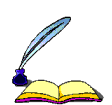 - Nước trong thiên nhiên không ngừng vận động và chuyển từ trạng thái này sang trạng thái khác, tạo nên vòng tuần hoàn.
- Vòng tuần hoàn lớn trải qua 4 giai đoạn:
 bốc hơi, nước rơi, dòng chảy, thấm.
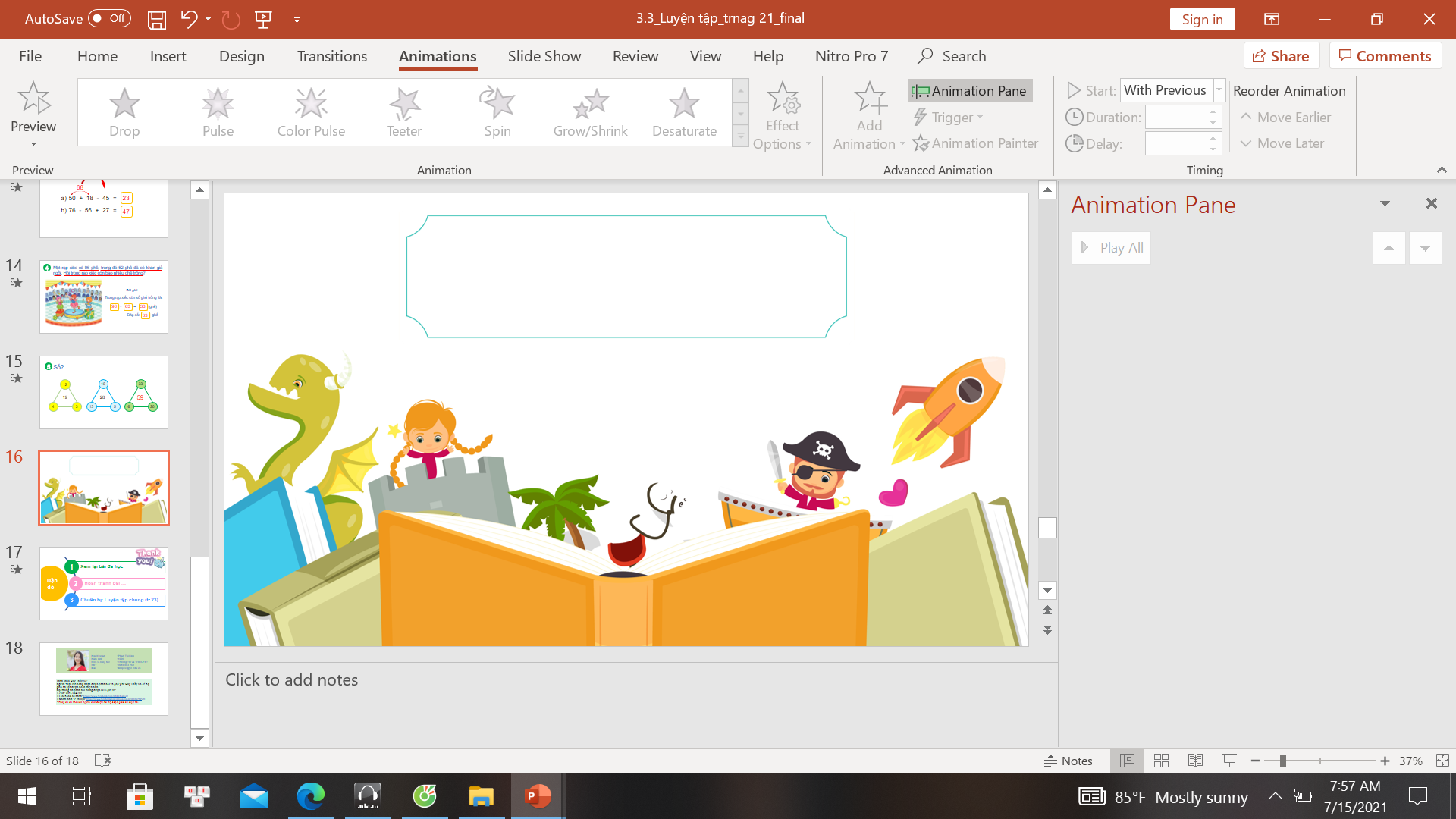 LUYỆN TẬP
 VÀ VẬN DỤNG
non
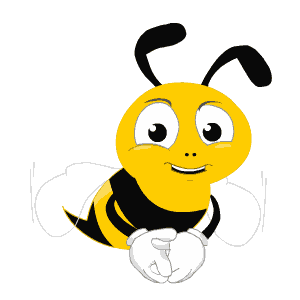 Ong
học
việc
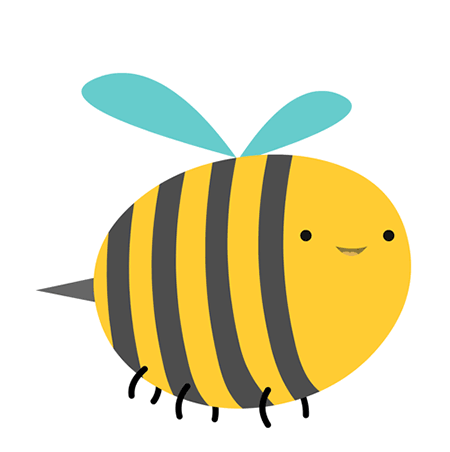 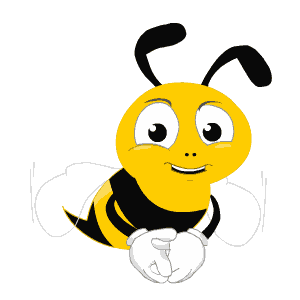 Nước từ ao hồ, sông, biển bốc hơi lên tạo thành gì?
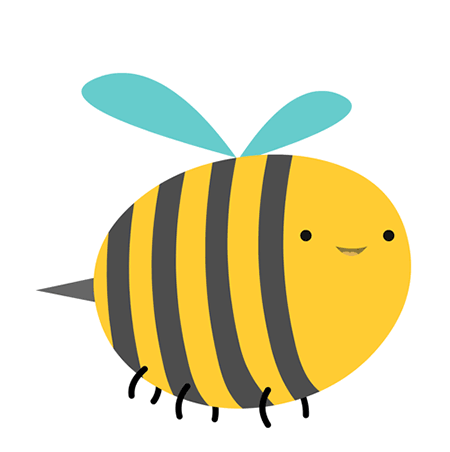 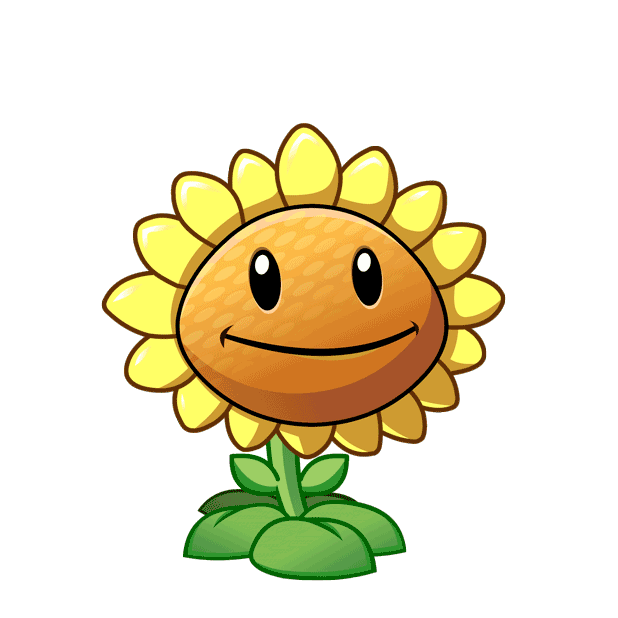 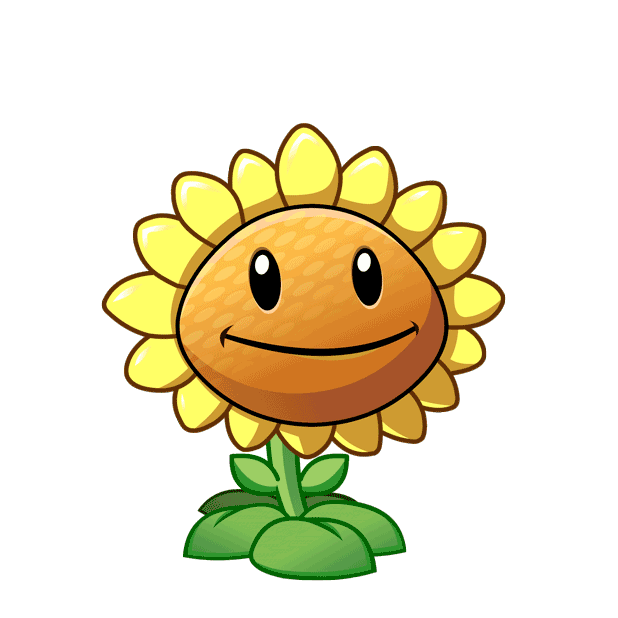 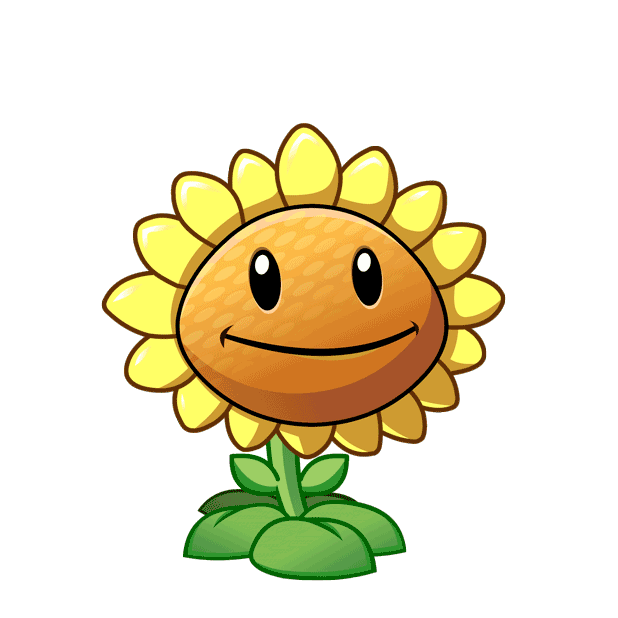 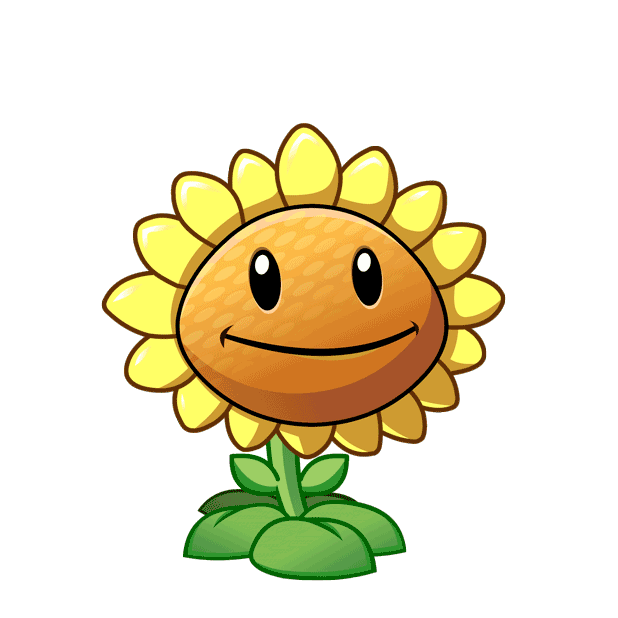 A. Hơi nước
B. Mưa
C. Mây
D. Gió
[Speaker Notes: Chọn đáp án nào kích bông hoa đó thầy cô nhé]
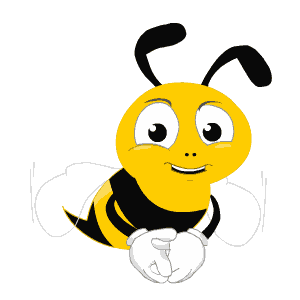 Hơi nước gặp lạnh và 
ngưng tụ tạo thành gì?
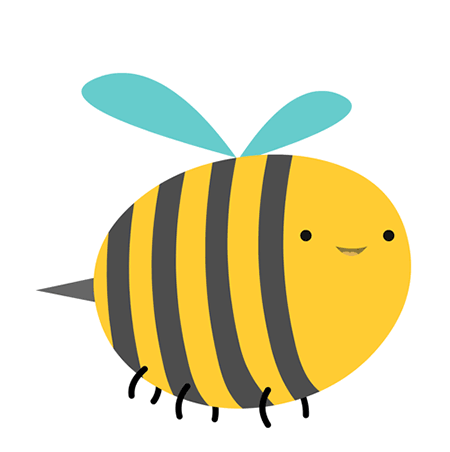 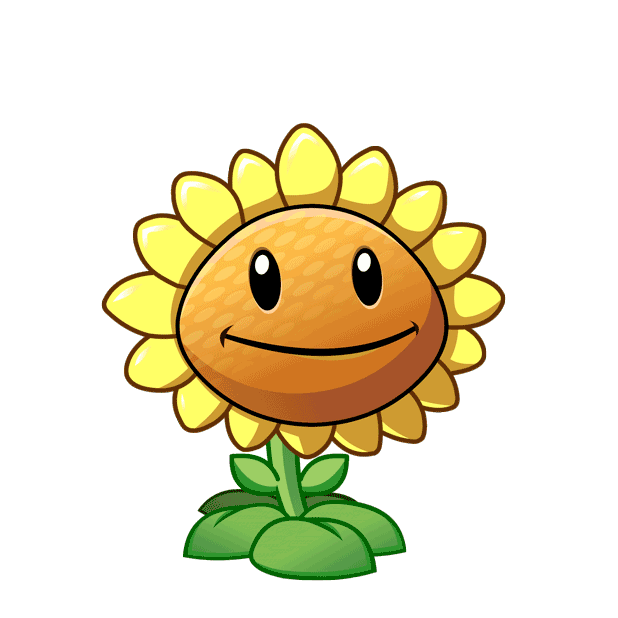 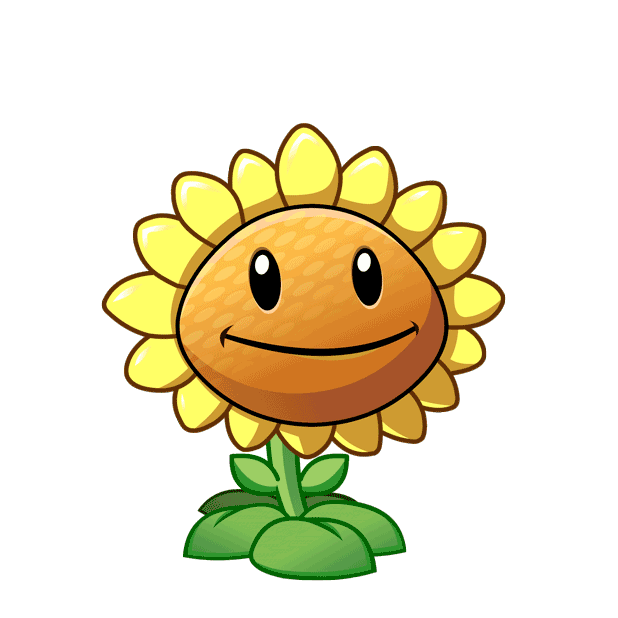 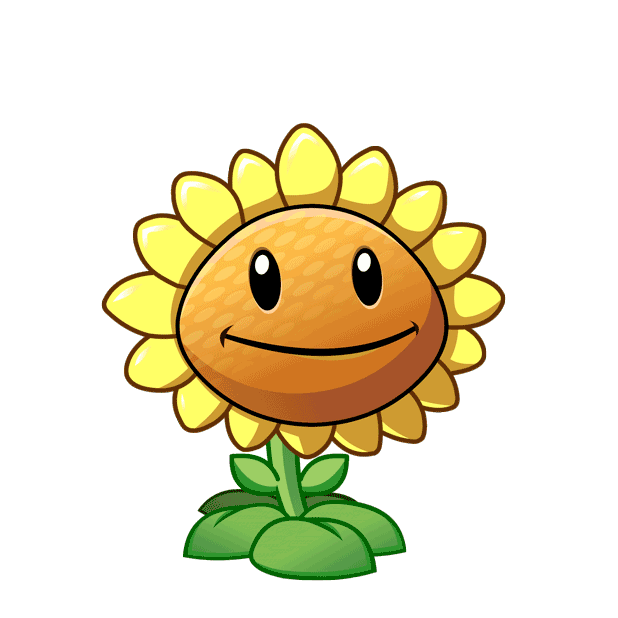 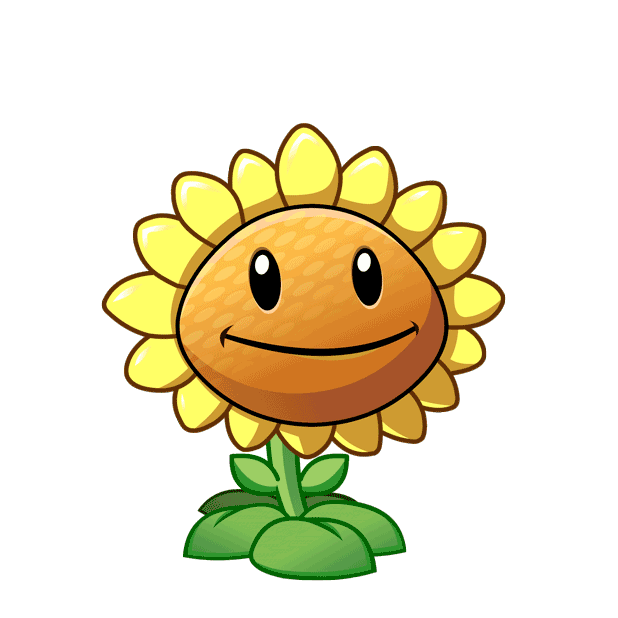 A. Hạt mưa
B. Đám mây
C. Gió
D. Nước ngầm
[Speaker Notes: Chọn đáp án kích vào bông hoa nhé thầy cô]
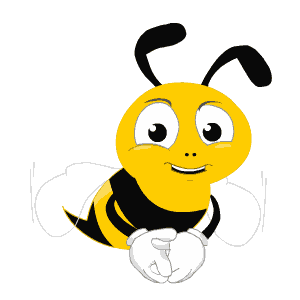 Nước trong thủy quyển ở dạng nào nhiều nhất?
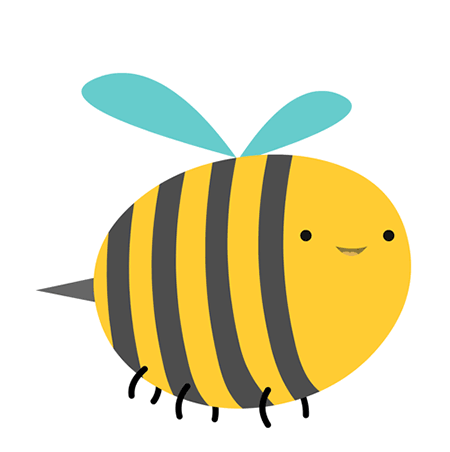 A. Nước ngọt
C. Nước mặn
D. Nước sông, hồ
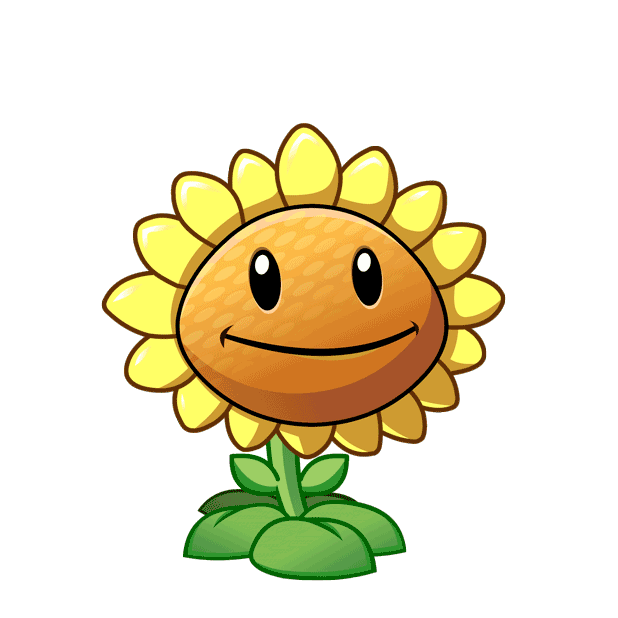 B. Nước dưới đất
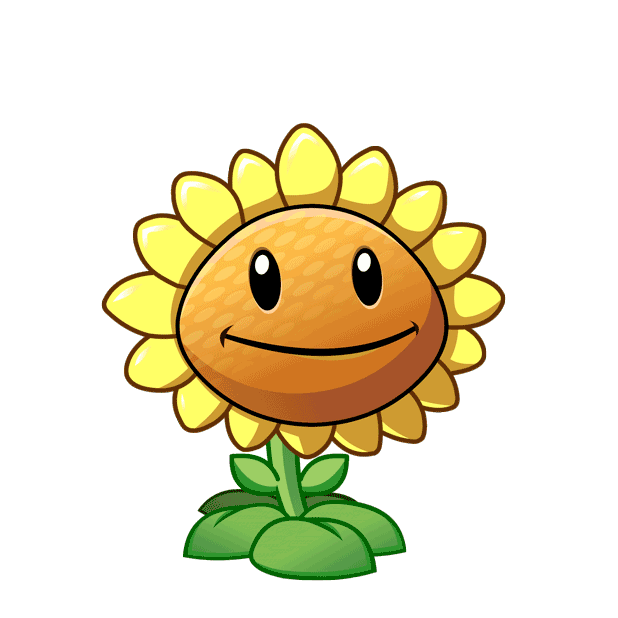 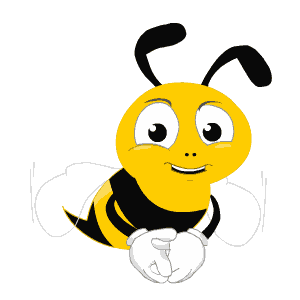 Chiếm tỉ lệ lớn nhất trong nước ngọt trên Trái Đất là?
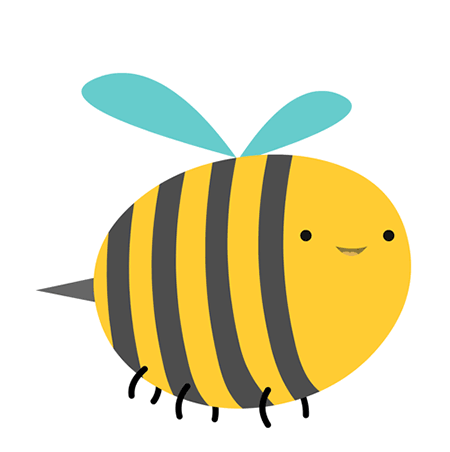 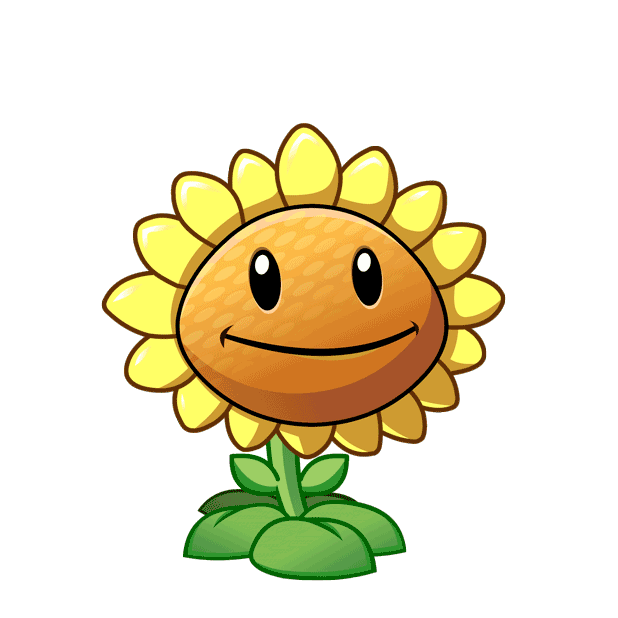 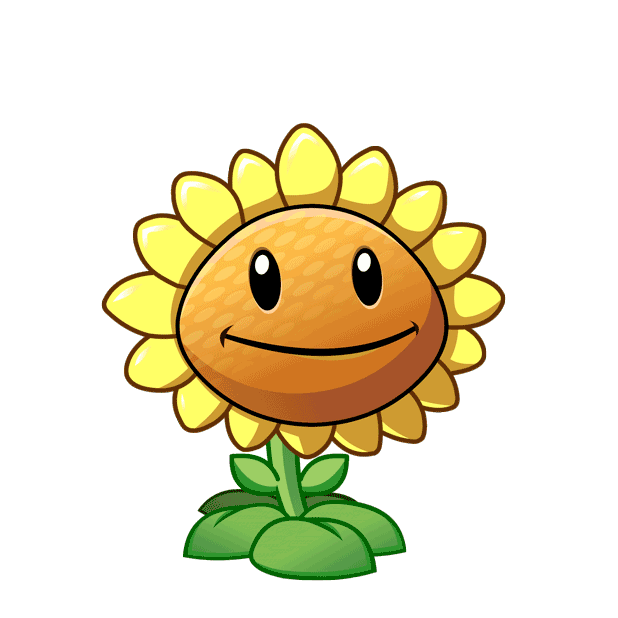 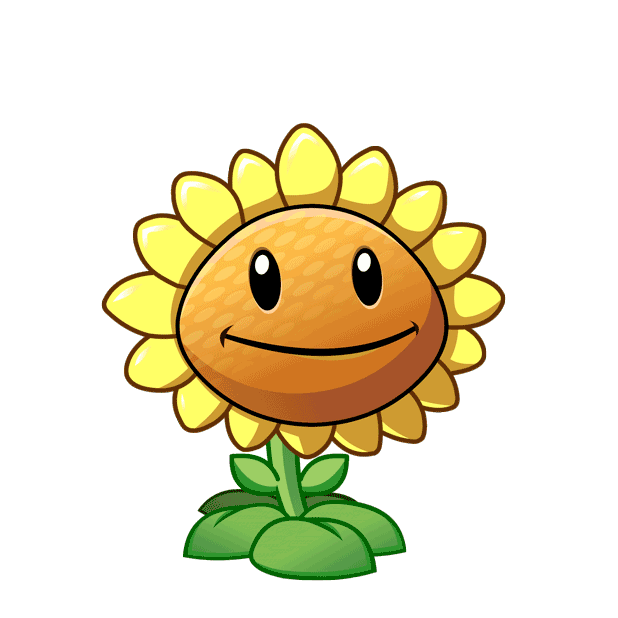 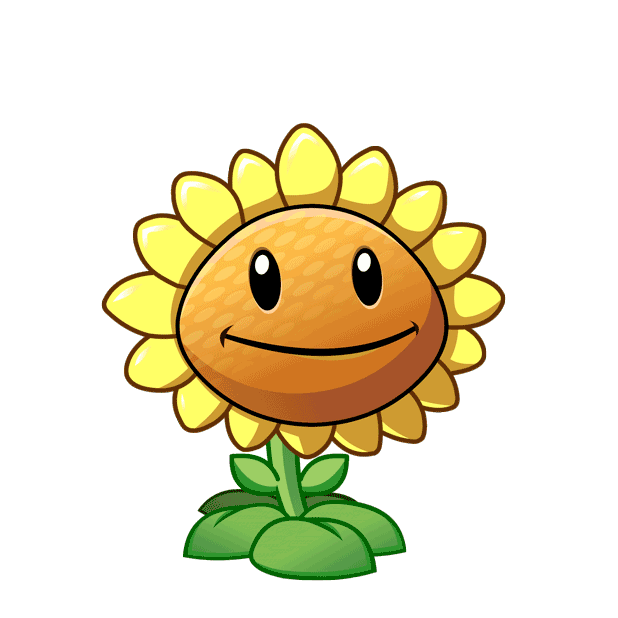 D. Băng
A. Nước dưới đất
B. Nước sông, hồ
C. Hơi nước trong khí quyển
VẬN DỤNG
1. Nước trong các sông, hồ có tham gia vào vòng tuần hoàn lớn của nước không? Vì sao?
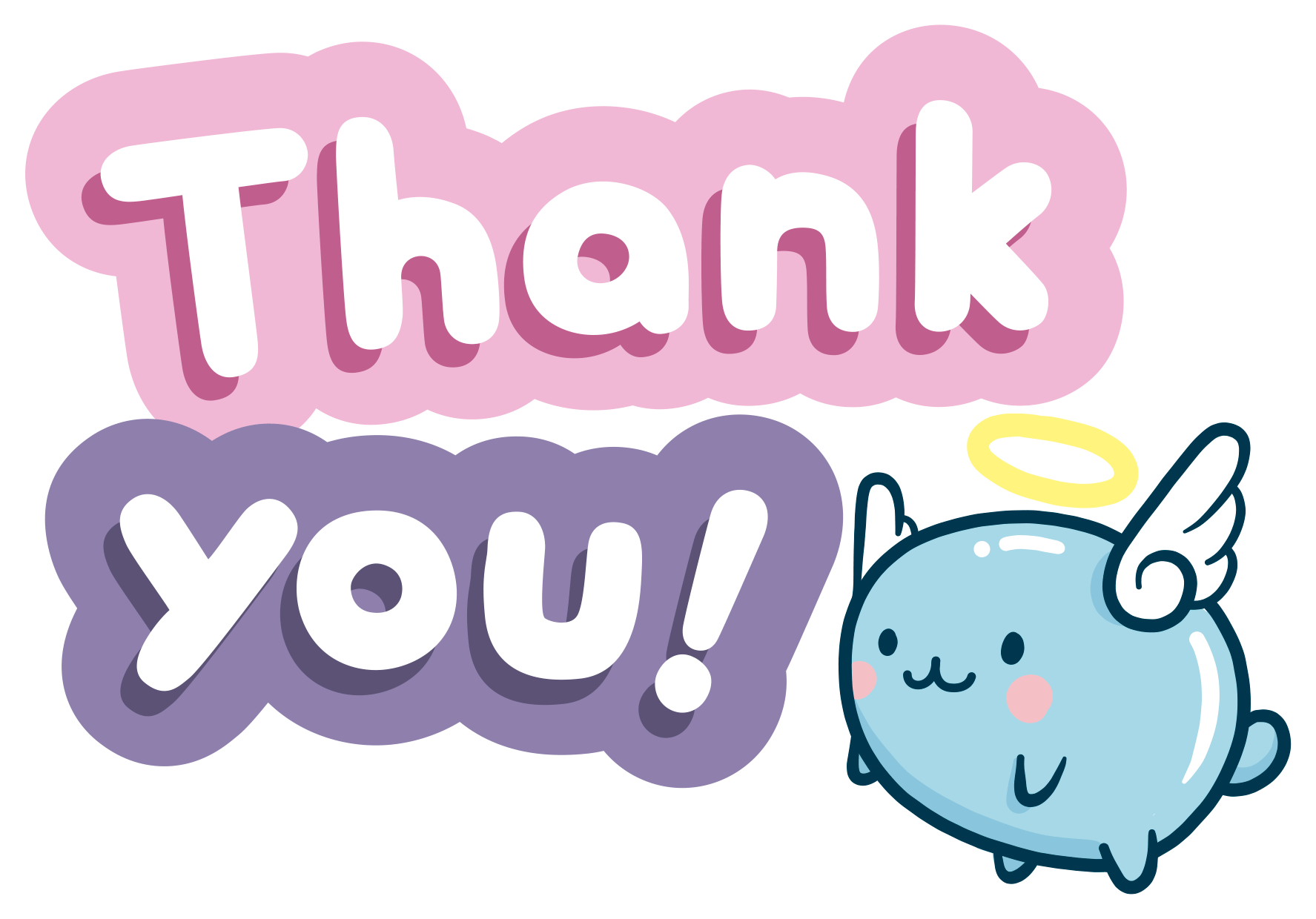 1
Xem lại bài đã học
Dặn dò
2
Hoàn thành bài tập SGK
Chuẩn bị bài 17: Thời tiết và khí hậu. Biến đổi khí hậu.
3
[Speaker Notes: Hoàn thành bài nào GV linh động viết vào nhé]
Cảm ơn quý thầy cô và 
các em đã chú ý lắng nghe!
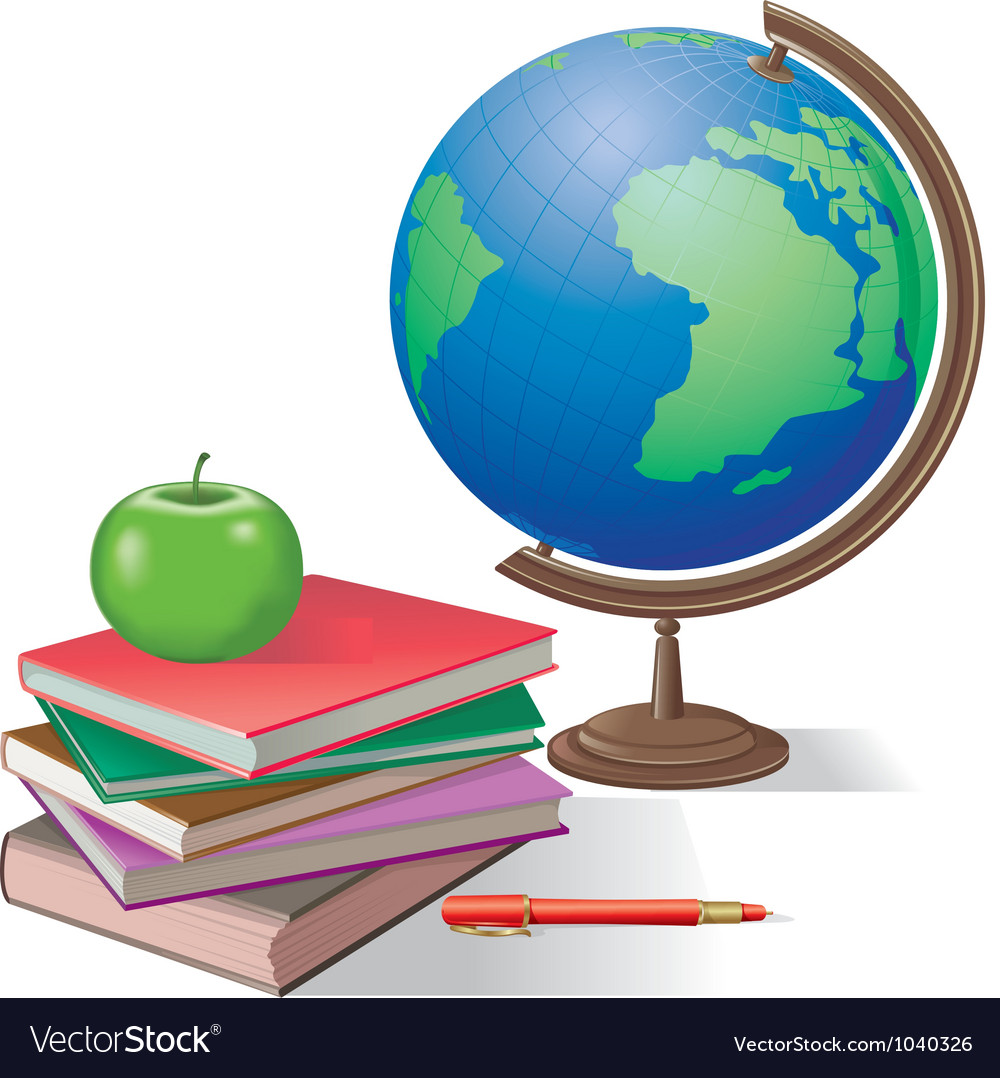 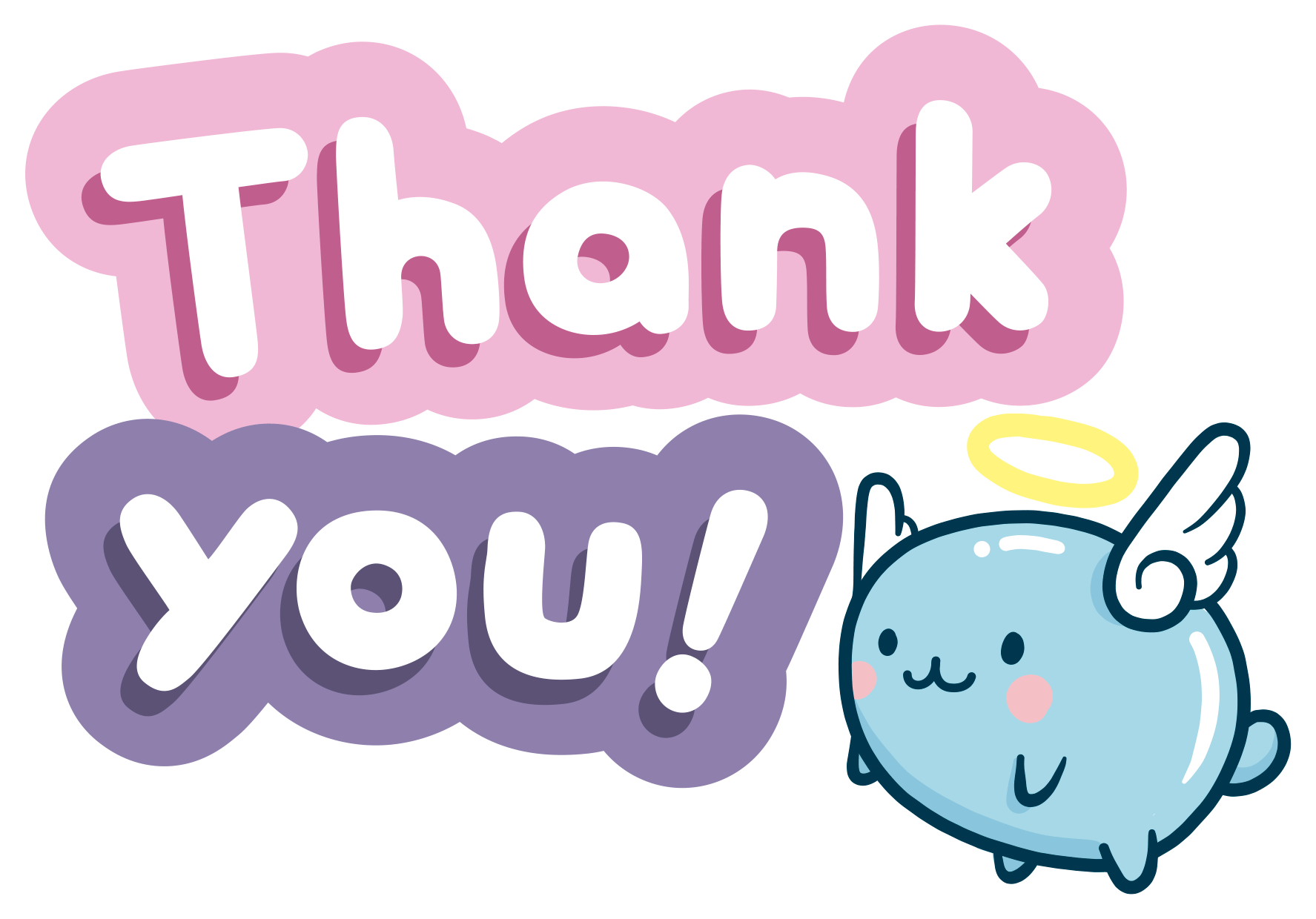